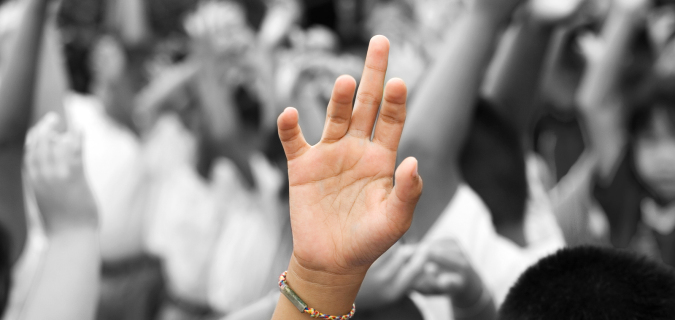 What Naomi...

Has
knows
What Naomi...

Has – a male relative
knows
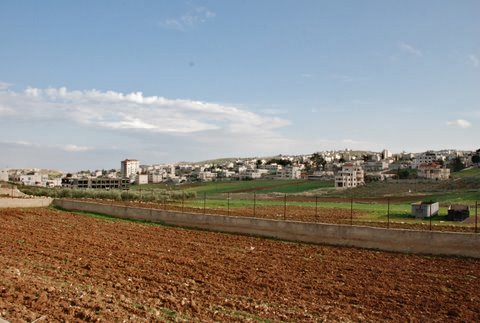 Leviticus 19
9 ‘When you reap the harvest of your land, do not reap to the very edges of your field or gather the gleanings of your harvest. 10 Do not go over your vineyard a second time or pick up the grapes that have fallen. Leave them for the poor and the foreigner.'
Deuteronomy 24
19 ‘When you are harvesting in your field and you overlook a sheaf, do not go back to get it. Leave it for the foreigner, the fatherless and the widow, so that the Lord your God may bless you in all the work of your hands.'
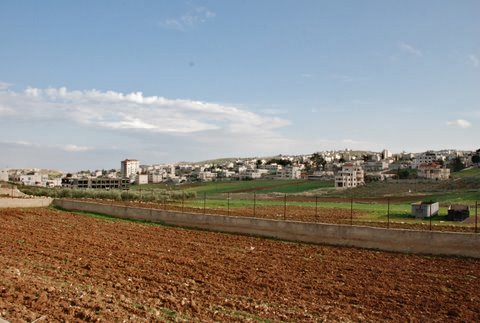 Boaz took notice of Ruth
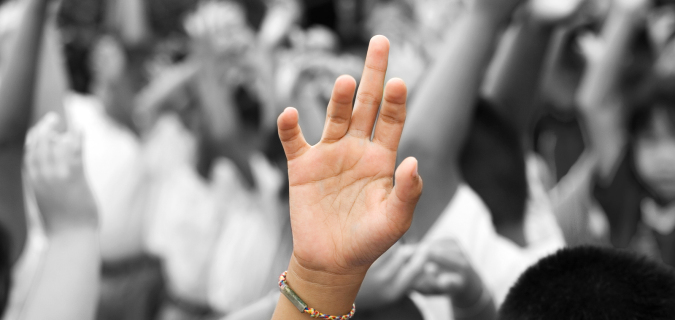 Reasons for Boaz not to take notice of Ruth...

She's a stranger
She's young
She's poor
She's a migrant
She's not liked
Boaz took notice of Ruth
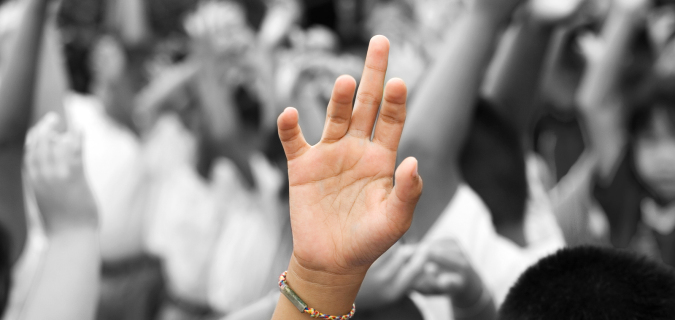 Boaz took notice of Ruth
...because Ruth had taken refuge in God.
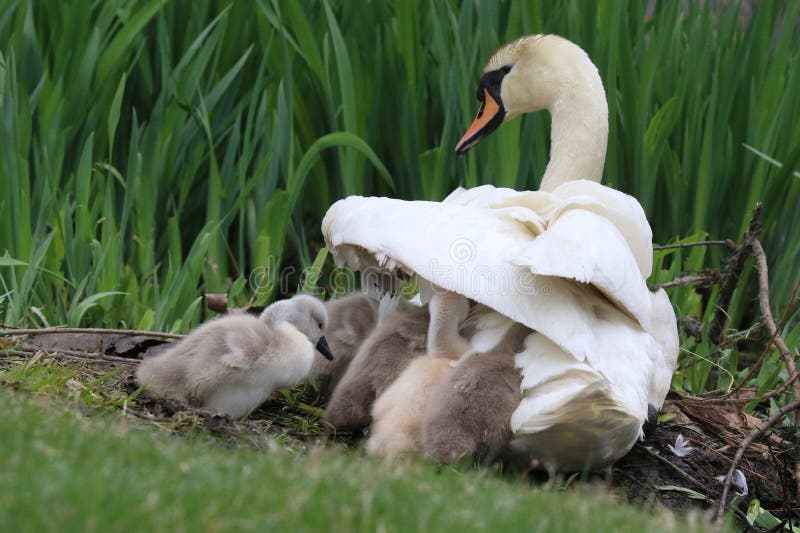 Ruth 2
11 “I’ve been told all about what you have done for your mother-in-law since the death of your husband—how you left your father and mother and your homeland and came to live with a people you did not know before. 12 May the Lord repay you for what you have done. May you be richly rewarded by the Lord, the God of Israel, under whose wings you have come to take refuge.”
Reasons Boaz does take notice of Ruth...

She left
She came
Reasons Boaz does take notice of Ruth...

She left
She came
She refuged
Boaz took notice of Ruth
...because Ruth had taken refuge in God.
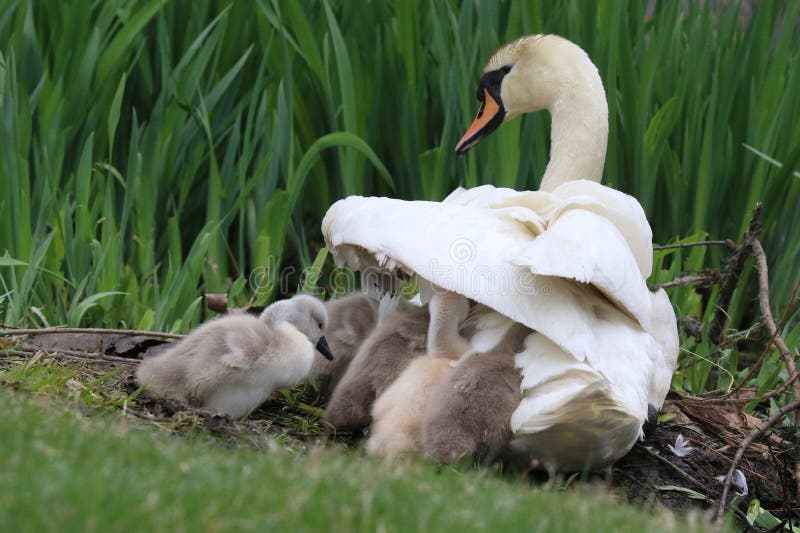 God has taken notice of Naomi and Ruth because they have taken refuge in him.
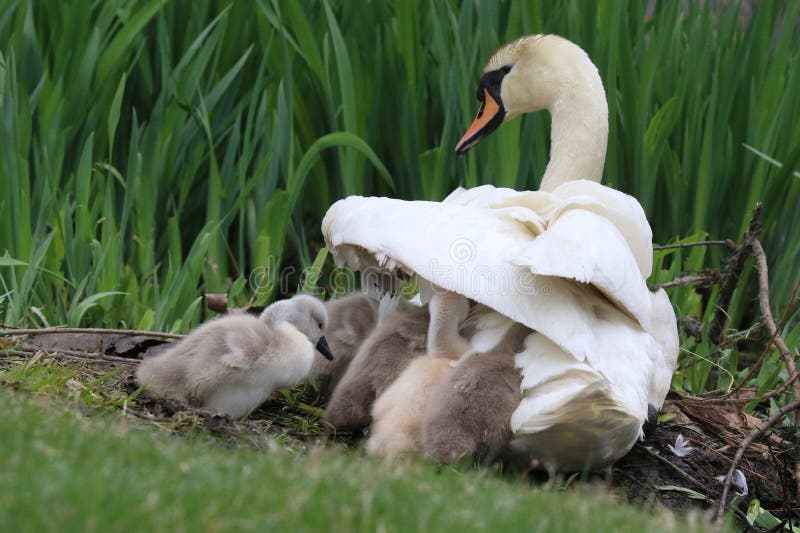 What Naomi...

Has – a male relative
Knows - Boaz is one of their guardian redeemers
God had taken notice of Naomi and Ruth because they had taken refuge in him.
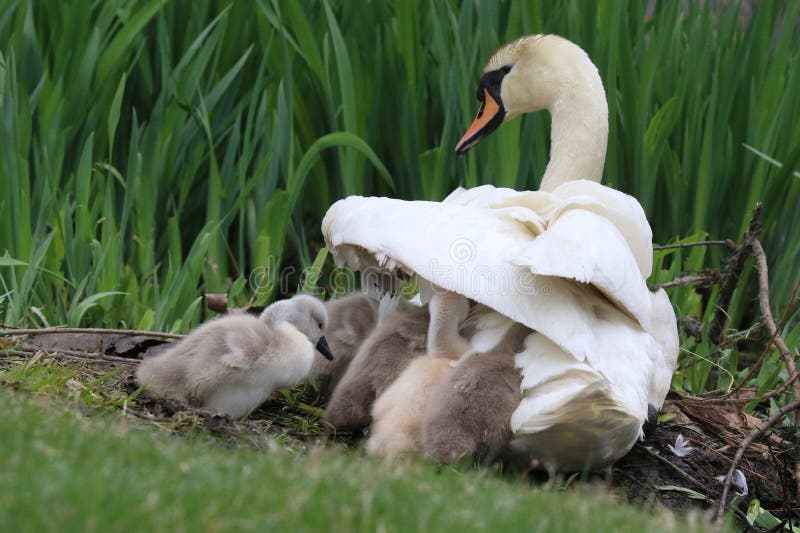 Ephesians 2
6 And God raised us up with Christ and seated us with him in the heavenly realms in Christ Jesus, 7 in order that in the coming ages he might show the incomparable riches of his grace, expressed in his kindness to us in Christ Jesus.